Nezletilí pacienti a osoby omezené ve svéprávnosti
1
Autonomie pacienta
2
Plná svéprávnost
3
Nezletilí
4
Východiska – Úmluva o právech dítěte
5
Definujte zápatí – název prezentace nebo pracoviště
Úmluva o právech dítěte
právo dítěte na dosažení nejvýše dosažitelné úrovně zdravotního stavu a na využívání léčebných a rehabilitačních zařízení. Žádné dítě nesmí být zbaveno svého práva na přístup k takovým zdravotnickým službám.
6
Definujte zápatí – název prezentace nebo pracoviště
Subjektivita nenarozených dětí
Na počaté dítě se hledí jako na již narozené, pokud to vyhovuje jeho zájmům. 
Má se za to, že se dítě narodilo živé. 
Nenarodí-li se však živé, hledí se na ně, jako by nikdy nebylo.
Zákonní zástupci nezletilého
Rodičovství
Osvojení
Předpokladem osvojení je takový vztah mezi osvojitelem a osvojencem, jaký je mezi rodičem a dítětem, nebo že tu jsou alespoň základy takového vztahu.
Rozhoduje soud
Mohou se stát manželé, výjimečně jen jeden z nich
Věkový rozdíl min 16 let
nemůže být rozhodnuto bez souhlasu dítěte, rodičů dítěte
Poručenství
Opatrovnictví dítěte
Pěstounství
Souhlas zákonného zástupce
Se souhlasem ZZ, informace nezbytné k informovanému souhlasu se podají oběma
Pokud je nezletilý způsobilý dát souhlas sám podá se zák. zástupci pouze informace o poskytnutých zdrav. službách nebo zdravotním stavu nezletilého pacienta
U neodkladné a akutní péče, kdy není možné dost rychle získat souhlas ZZ rozhoduje zdravotnický pracovník (Pozor, zaznamenat do zdrav. Dokumentace!)
Právo na nepřetržitou přítomnost Zákonného zástupce
Zásah do integrity dítěte, nesvéprávného
Omezení svéprávnosti
jen v zájmu člověka, jehož se to týká
v úvahu vzaty rozsah i stupeň neschopnosti postarat se o vlastní záležitosti
nepostačí méně omezující opatření (např. nápomoc při rozhodování, zastoupení členem domácnosti)
jen soud
zjistí názor člověka, o jehož svéprávnosti rozhoduje
v rozsahu, v jakém člověk není pro duševní poruchu, která není jen přechodná, schopen právně jednat
vymezí rozsah, v jakém způsobilost člověka samostatně právně jednat omezil
stanovení opatrovníka
17
Rozsah omezení svéprávnosti
18
Opatrovník
Informovaný souhlas
Zástupný souhlas – pacient sám nemůže a nejde o situaci, kdy se souhlas nevyžaduje
Děti – podle své rozumové a volní vyspělosti; velmi individuální; jinak zákonný zástupce
Nezletilému může být péče poskytnuta jen se souhlasem zákonného zástupce 
zjišťuje se názor nezletilého
souhlas jednoho/obou zákonných zástupců
Pokud je rozpor mezi názorem nezletilého a zástupce podává se (jinak návrh soudu na ust. opatrovníka).
Osoby omezené ve svéprávnosti – záleží v čem byli omezeni (např. pouze finance) X opatrovník
Týrání dětí/svěřené osoby
Nezletilého pacienta nebo pacienta s omezenou svéprávností lze bez souhlasu zákonného zástupce nebo opatrovníka hospitalizovat též v případě, jde-li o podezření na týrání, zneužívání nebo zanedbávání.

Právo odmítnout nahlížení do zdravotnické dokumentace

Kdo se dozví o týrání a takový trestný čin neoznámí bez odkladu státnímu zástupci nebo policejnímu orgánu, bude potrestán odnětím svobody až na tři léta;

Kdo se hodnověrným způsobem dozví, že jiný připravuje nebo páchá týrání a takový trestný čin neoznámí bude potrestán odnětím svobody až na tři léta; stanoví-li tento zákon na některý z těchto trestných činů trest mírnější, bude potrestán oním trestem mírnějším.
Klinický výzkum
22
23
Specifika informovaného souhalsu
9 – 11 let: co nejstručněji - max. 2 strany, velké písmo, obrázky

12 – 14 let: max. 4 strany, jednoduché formulace 

15 – 17 let: již možno v rozsahu Informací pro dospělé

Po dovršení 18 let opětovný podpis souhlasu pacientem
24
Specifika porodu a poporodní péče
25
Definujte zápatí – název prezentace nebo pracoviště
Přítomnost rodiče a rodičů
Právno na nepřetržitou přítomnost zákonného zástupce/opatrovníka dle §28 ZZS
Pacient, zákonný zástupce nebo opatrovník pacienta, povinni prokázat svou totožnost občanským průkazem, jestliže o to poskytovatel nebo zdravotnický pracovník, jehož prostřednictvím poskytovatel poskytuje pacientovi zdravotní služby, požádá.
Zpoplatnění otce u porodu
Pouhá přítmnost ne
26
Definujte zápatí – název prezentace nebo pracoviště
Etický kodex MZČR – práva hospitalizovaných dětí
27
Definujte zápatí – název prezentace nebo pracoviště
28
Definujte zápatí – název prezentace nebo pracoviště
OPAKOVÁNÍ
29
Otázka
Jak budete postupovat v případě pochybností o tom, zda se jedná o zákonného zástupce dítěte? 

(např. přišel druhý z rodičů, než který s pacientem dorazí obvykle)
30
Otázky
Lze považovat sdělení zákonného zástupce (byť i písemné), že dopředu souhlasí s každým zákrokem podle uvážení lékaře, nelze považovat za platný souhlas?
31
Otázky
Může učitel udělit souhlas za žáka k vyšetření při hromadné preventivní školní prohlídce v ordinaci?
32
Otázky z férové nemocnice
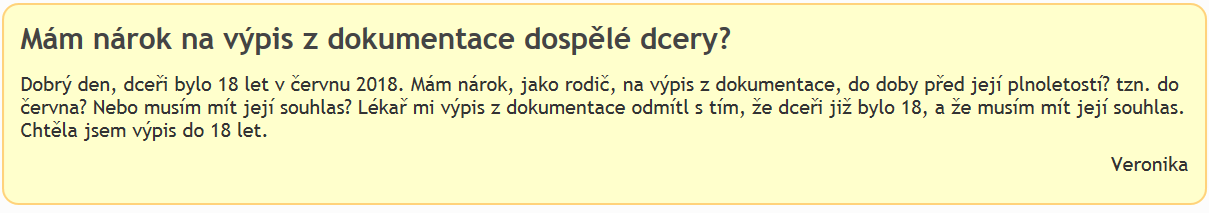 Otázky z emimono.cz
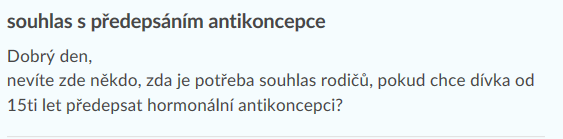 Otázky z emimono.cz
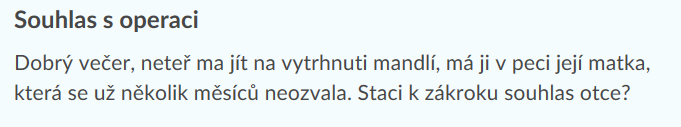 Otázky z emimono.cz
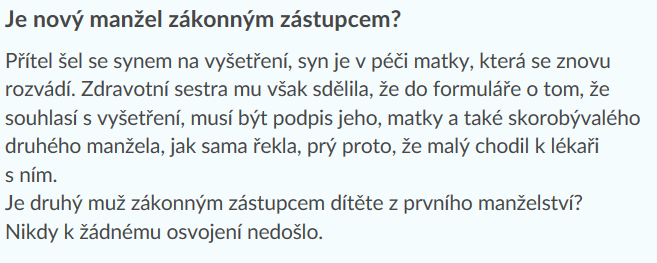 Otázky z emimono.cz
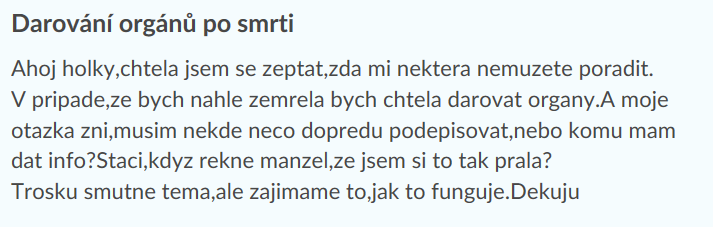